DiSオリジナルプログラム
LINE WORKS
チャネルパートナープログラム（LCP2nd）のご紹介
DiSオリジナル LINE WORKS チャネルパートナープログラム 「LCP2nd」とは？
LINE WORKS をお客さまにご販売をされるパートナー様向けのDISオリジナルパートナープログラムです。
LINE WORKSの実績創出に必要なご支援の提供を行い、ストックビジネスの拡大に寄与させていただきます。
加入に資格、費用は発生致しません。（年次更新）
LCP2ndの加入メリット・特典
・メーカー担当が提案をサポート　　　
・販売店向け問い合わせ窓口配置
・導入後のカスタマーサポート
営業サポート体制
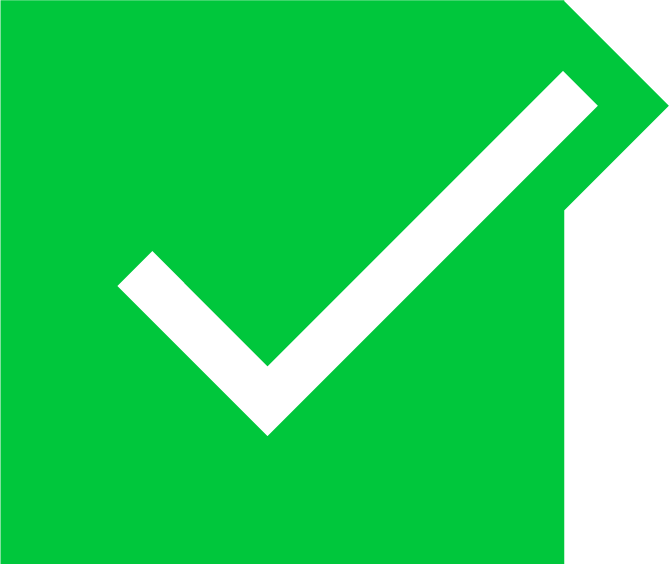 ・提案同行支援
・標準提案書、チラシ提供　　　　
・商流保護/案件申請
提案活動のサポート
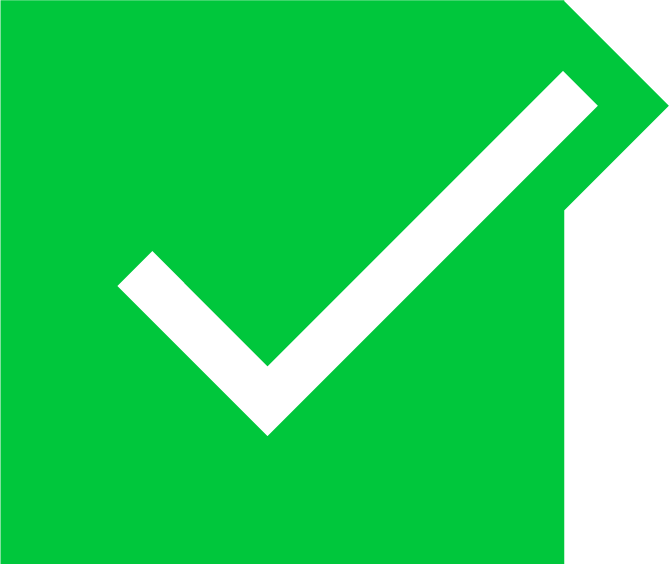 ・広告費、宣伝費の補助　　　　
・トライアル提供 ～60日間
・顧客開拓のための活動支援
販売促進のサポート
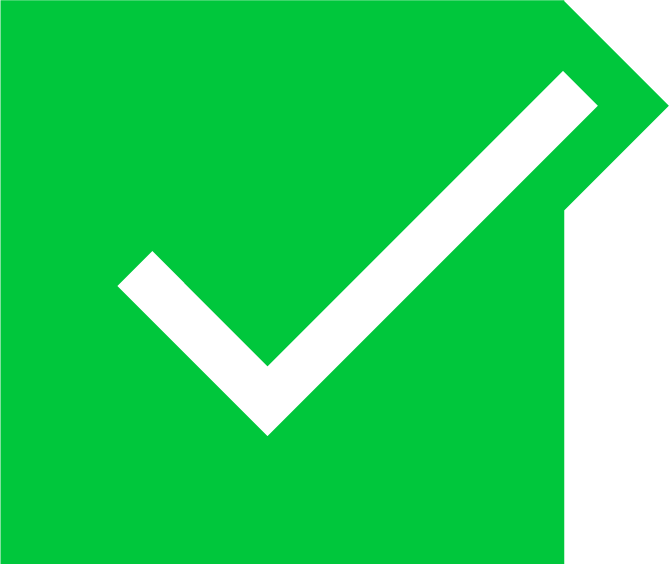 通常サポートとLCP2ndの違いについて
サポートメニューの詳細は次項で掲載
LCP2ndサポートメニュー詳細
MDFを活用したアウトバンドコール
アウトバンドコールの提供でLINE WORKSを切り口とした新規リード獲得を支援
アウトバンドコール実施の流れ
販売店様とMTG⇨販売店様よりターゲットリストを提供⇨LINE WORKS登録状況の精査⇨コール実施⇨販売店様へトスアップ⇨商談実施(LW同席可)⇨DIS商流で受注
アウトバンドコール
案件創出
リード獲得
顧客開拓
E/U
④商談
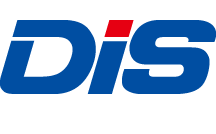 仕入れ
販売店
①リスト提供/精査
②アポどりコール
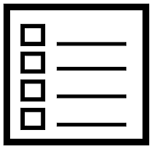 (④商談支援)
③トスアップ
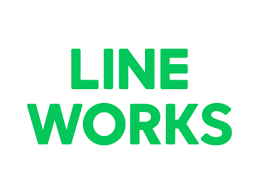 コール業社
連携
LCP2nd加入条件・年次更新条件
リード創出活動の合意 / ビジネスミーティングの実施 / 勉強会の実施
年次更新・継続条件の指標
年間30ID以上獲得
(新規・追加)
年10件の商談同席
(下期加入の場合は5件の商談同席)
or
継続更新特典
2年目特典：MDF(上限15万円)提供継続
3年目特典：LINE WORKS Webページの販売店検索に社名掲載
LCP2ndの加入の流れ
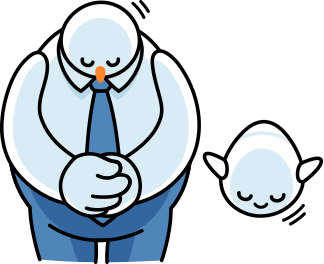 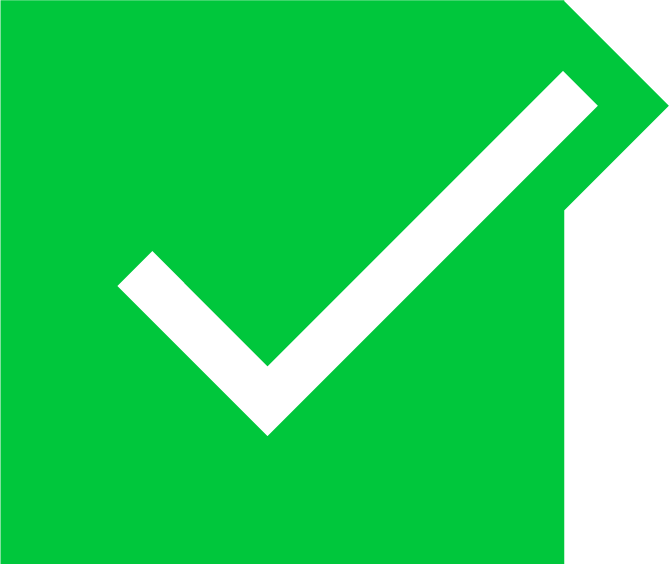 申し込みフォームの入力(加入単位は部署/チーム単位から可)
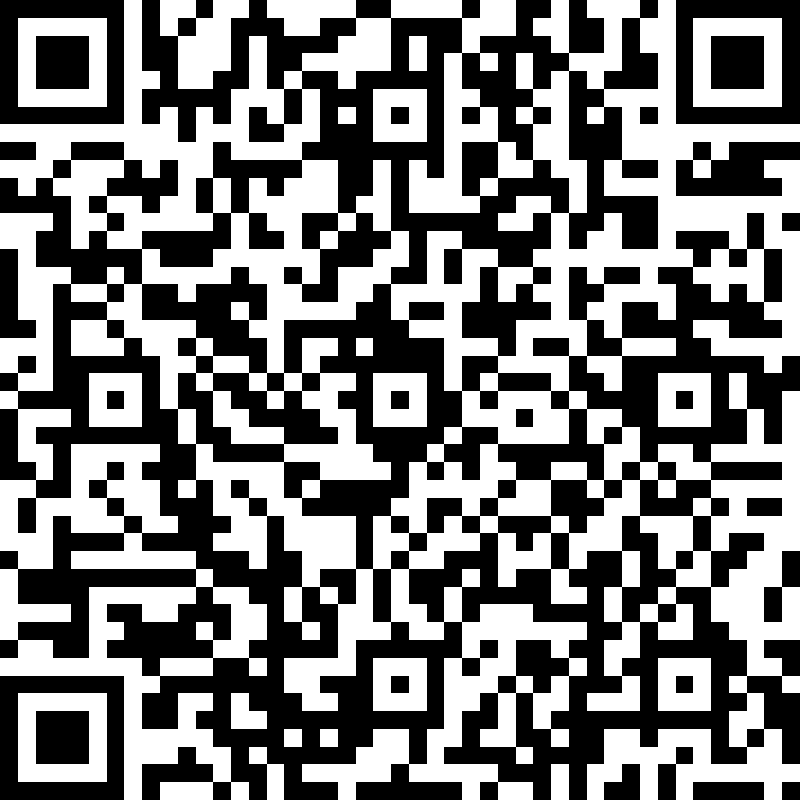 ◆申し込みフォーム
https://forms.office.com/r/5dYe8s2BAN
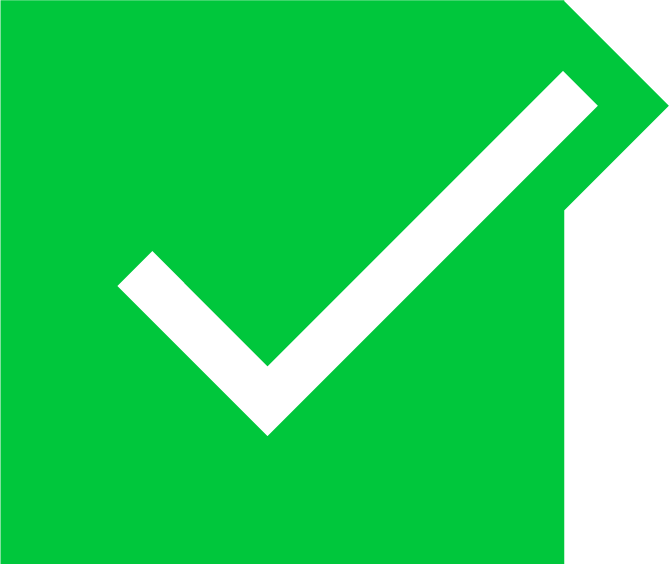 プログラム説明、ビジネスミーティングの実施(オンライン)
・メーカーからプログラムのご案内とリード創出活動に関する打ち合わせの実施
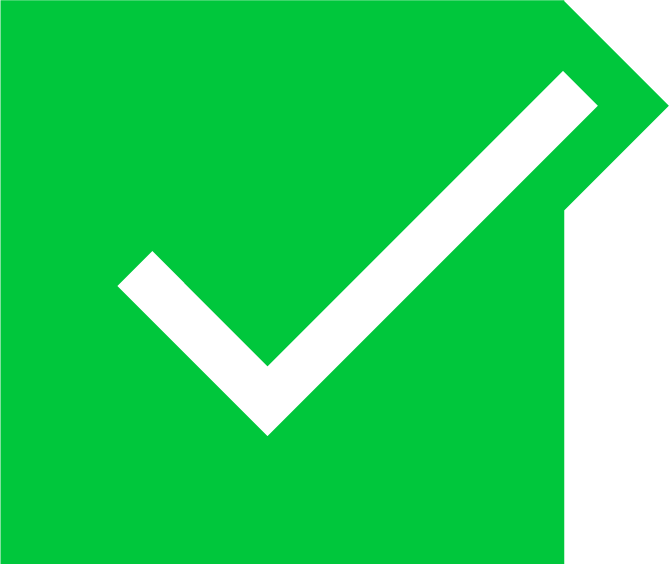 LINE WORKSの勉強会の実施(現地orオンライン、少人数OK)　※任意
・営業活動を行うメンバーに向けたLINE WORKS勉強会の実施